Preventing Suicide
BY: FELECIA HANKERSON
DUE: APRIL 11, 2012
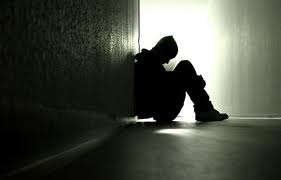 SPOTTING THE SIGNS AND HELPING A SUICIDAL PERSON…
A suicidal person may not ask for help, but doesn’t mean that help isn’t wanted.
Most people who commit suicide don’t want to die, they just want to stop hurting.
Suicide prevention starts with recognizing the warning signs and taking them seriously.
The best way to prevent suicide is to recognizing these warning signs and how to respond if you spot them.
Suicide warnings group
Talking about suicide
Any talk about suicide, dying, or self-harm, such as "I wish I hadn't been born," "If I see you again...," and "I'd be better off dead."
Seeking out lethal means
Seeking access to guns, pills, knives, or other objects that could be used in a suicide attempt.
Preoccupation with death
Unusual focus on death, dying, or violence. Writing poems or stories about death.
No hope for the future
Feelings of helplessness, hopelessness, and being trapped ("There's no way out"). Belief that things will never get better or change.
Self-loathing, self-hatred
Feelings of worthlessness, guilt, shame, and self-hatred. Feeling like a burden ("Everyone would be better off without me").
Suicide warnings cont….
Getting affairs in order
Making out a will. Giving away prized possessions. Making arrangements for family members.
Saying goodbye
Unusual or unexpected visits or calls to family and friends. Saying goodbye to people as if they won't be seen again.
Withdrawing from others
Withdrawing from friends and family. Increasing social isolation. Desire to be left alone.
Self-destructive behavior
Increased alcohol or drug use, reckless driving, unsafe sex. Taking unnecessary risks as if they have a "death wish."
Sudden sense of calm
A sudden sense of calm and happiness after being extremely depressed can mean that the person has made a decision to commit suicide.
SUICIDE PREVENTION
Every year, almost one million people die from suicide; a “global” mortality rate of 16per 100,000, or one death every 40 seconds.
In the last 45 years suicide rates have increased by 60% worldwide. Suicide is among the three leading causes of the death among those aged 15-44 years in some countries.
Second leading cause of death in the 10-24 years age group.
Causes of suicide (Teenage Depression)
Long / frequent periods of sadness (“the blues”)
Irritability
Mood swings
Anxiety
Dramatic changes in weight, diet,  sleep and friends
Feelings of worthlessness
Feelings of unexplained / unreasonable guilt
Teenage depression cont….
“Its important to help treat teen depression before it develops into suicide attempts.”
Depression is not the only possible cause of teen suicide. There are others. It is important to note that some of the following can also cause depression, which can in turn lead to teen suicide. Suicide is rarely the result of one factor. Often there are different factors pressuring the teenager at the same time.
Substance abuse. This is a serious problem that can lead to teen suicide. The teenager may feel that it is too difficult to overcome substance abuse and then take steps to end it for good. Others commit suicide while they are not in their right mind, due to the influence of the substance.
Cont….
Changes at home. Dramatic changes or problems at home can be a cause of teen suicide. Sometimes teenagers can't handle the upheaval created by divorce. This can be a very depressing time for many teens. Sometimes, teenagers may feel as though the divorce is in some way their fault. This can lead to feelings of guilt and shame.
Other problems at home can include domestic violence. Even if the abuse is not aimed at the teenager, it can be desirable to escape. Some teenagers see death as the only way out of a difficult situation at home. 
Peer pressure. Recently, news stories have shared the existence of social networking sites that promote suicide pacts. Pictures of those who commit suicide are pictured, and suicide is acquiring a sort of dark glamour.
Helping teenage depression
Talk about teen suicide. Don't be silent. If you are worried about teen suicide, ask your teenager if he or she has thought about killing him or herself. Interestingly enough, teen suicide prevention is more likely if you get the issue out in the open. You can even use the word "suicide."
Show love to your teenager. Teen suicide prevention efforts are more likely to be successful when your teenager feels loved. Make sure that you show love to your teen. Also, let him or her know that you are there to help with problems. Make it clear that you are willing to help your teenager work through his or her issues and find practical solutions to problems. 
Listen to your teenager. Encourage your suicidal teen to talk to you about his or her feelings. Listen carefully, and try to understand. Avoid showing anger or dismissing problems as trivial
Websites….
http://helpguide.org/mental/suicide_prevention.htm
http://www.who.int/mental_health/prevention/suicide/suicideprevent/en/
http://www.cmha.ca/bins/content_page.asp?cid=3-101-102
THANK FOR WATCHING
BY: FELECIA HANKERSON